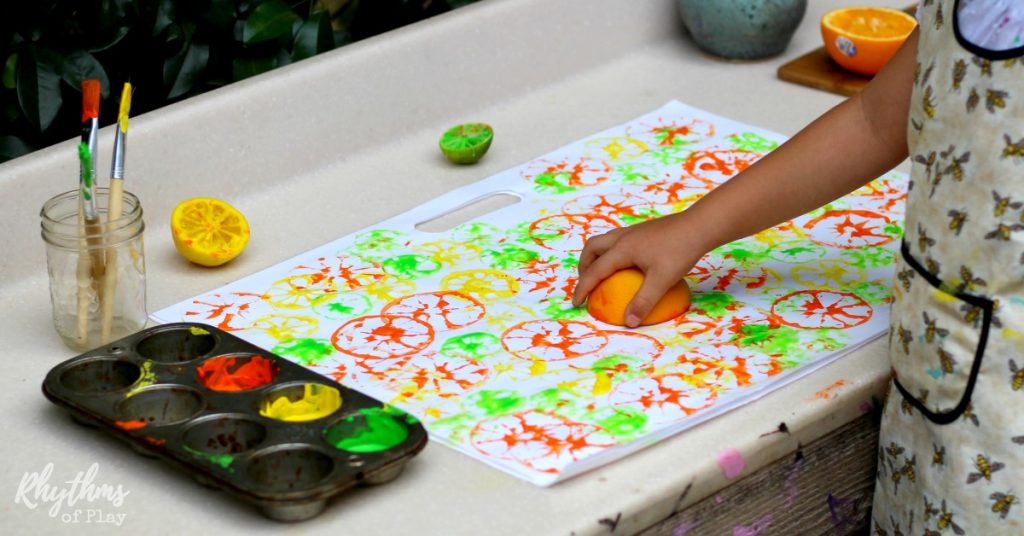 Panda Activity: Week 4
June 22nd  2020
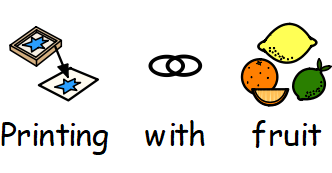 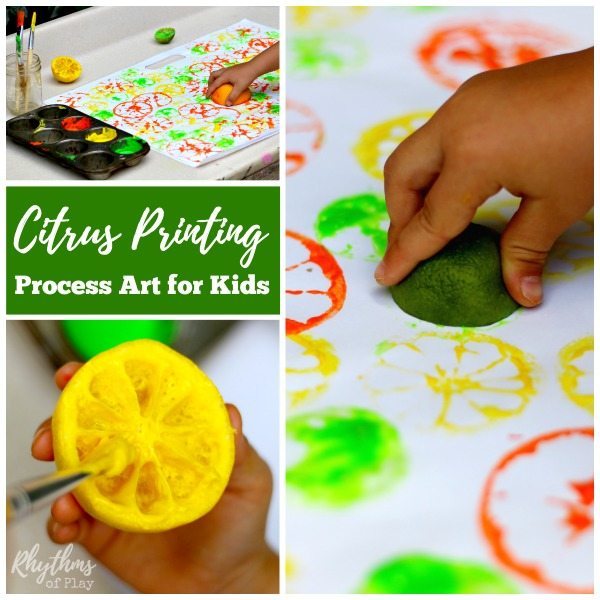 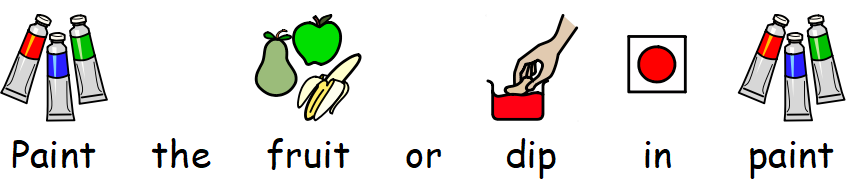 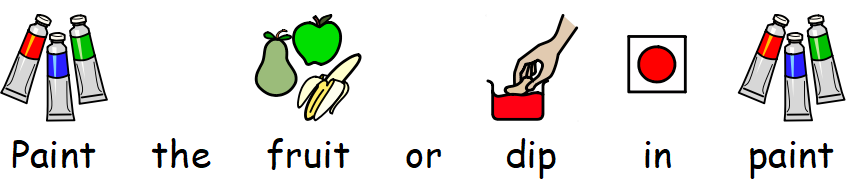 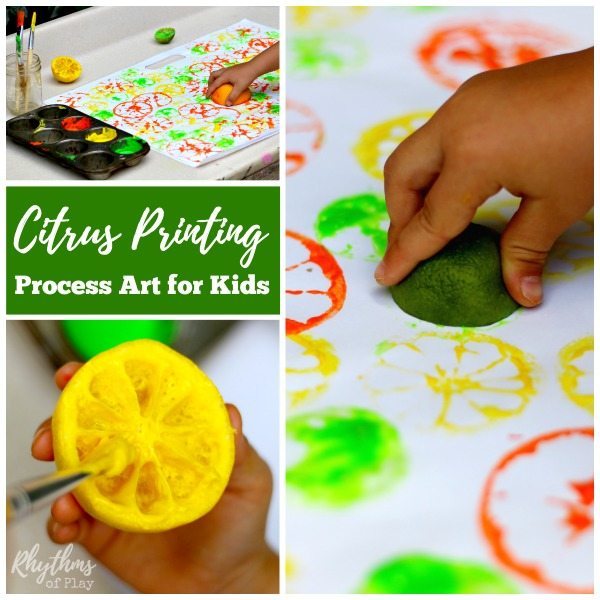 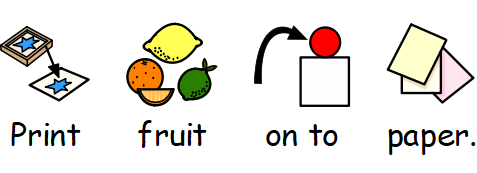 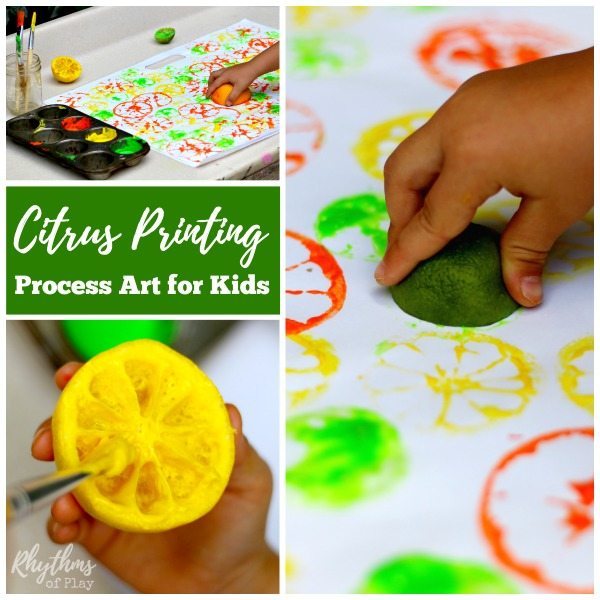 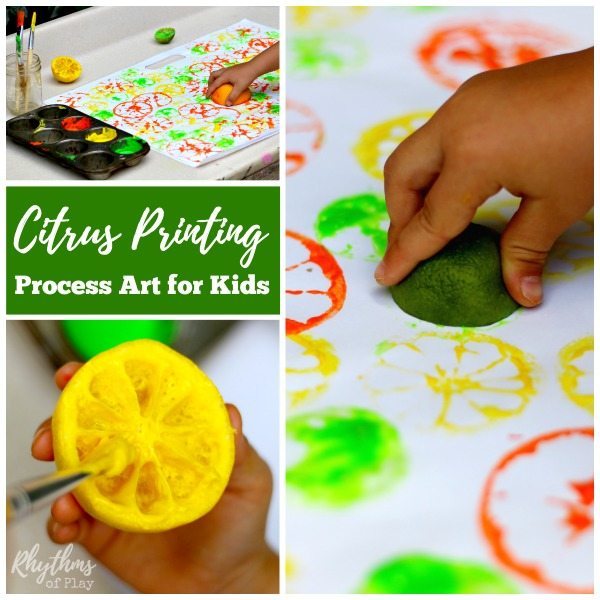